Космос – то же самое, что и Вселенная. Это пространство, которое мы видим вокруг нашей Земли, со всеми находящимися в нем небесными телами, разными частицами и излучением. Стройная система планет, которая вращается вокруг Солнца, хвостатые кометы, метеориты — все это космос.
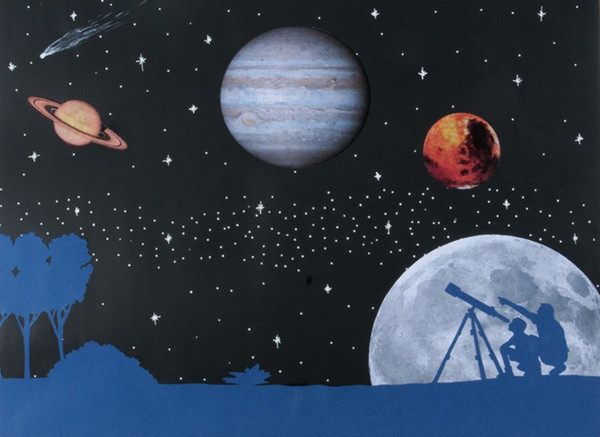 Людям всегда хотелось знать, есть ли жизнь на других планетах? А если есть, то кто там живет? Но чтобы это узнать, надо до планет долететь. Но как это сделать?
сделать?сть, то кто там живет? Но чтобы это узнать, надо до планет долететь. Но как это сделать?
Разработал теорию ракеты, продумал её устройство и то, как она будет двигаться замечательный учёный Константин Эдуардович Циолковский.
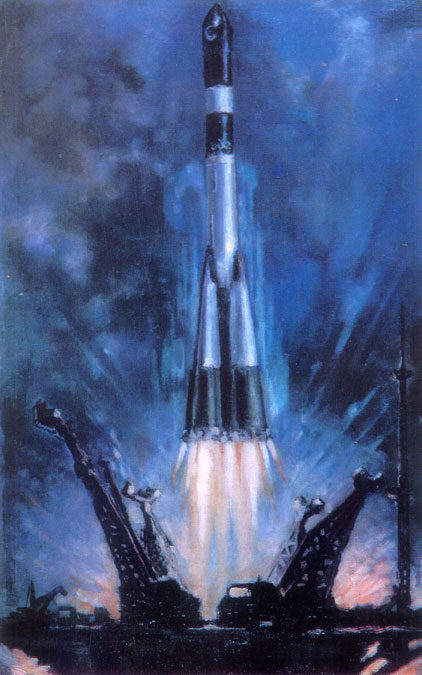 Белка и Стрелка, - отправившись в космический полет, вписали свои имена в историю мировой космонавтики. Запущенные в космос 19 августа 1960 года на борту прототипа корабля "Восток", они стали первыми живыми существами с планеты Земля, которые пробыли на орбите более суток и благополучно вернулись домой
12 апреля 1961 года, Советский Союз вывел на орбиту Земли космический корабль « Восток». Длительность полёта составила 1 час 48 минут. На корабле «Восток» стартовал первый космонавт планеты Земля Юрий Гагарин
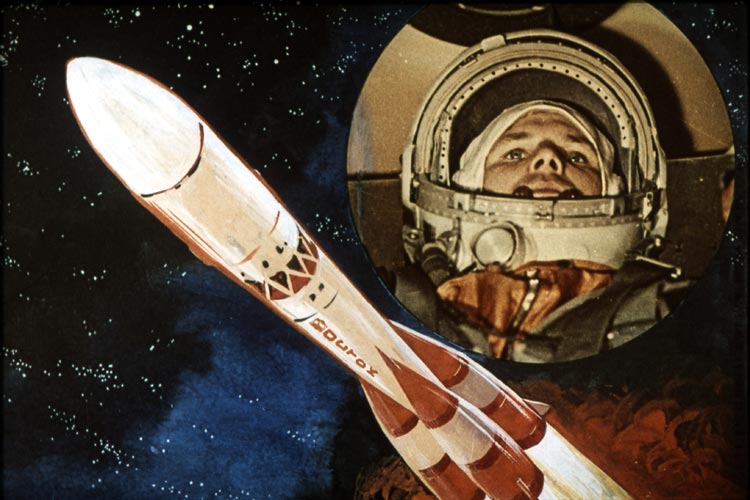 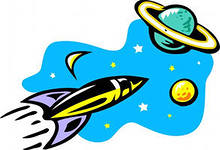 Его улыбка облетелаВесь шар земнойИ часто вспоминая то и делоУлыбкой этой сами мы живем порой.
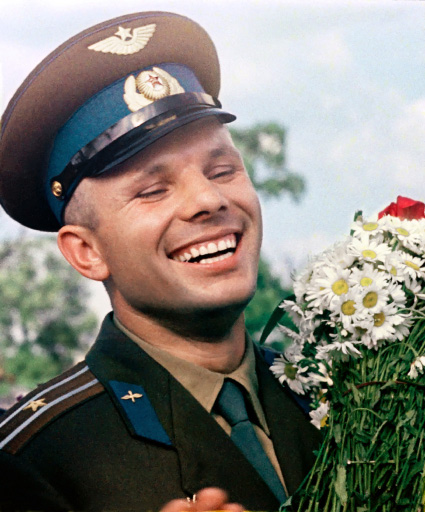 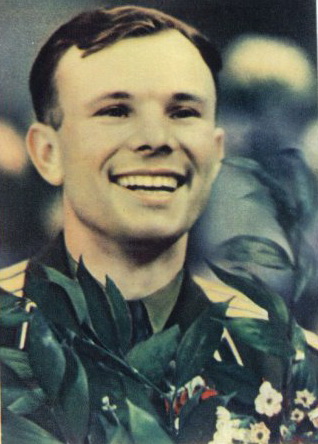 В космосе очень мало воздуха и обычный человек в нем не сможет дышать. Именно поэтому на космонавта, который полетел в космос, одели вот такой скафандр. Скафандр очень теплый и защищает космонавта от холода даже в космосе. Кроме того – в скафандре человек может дышать – он снабжает человека воздухом.
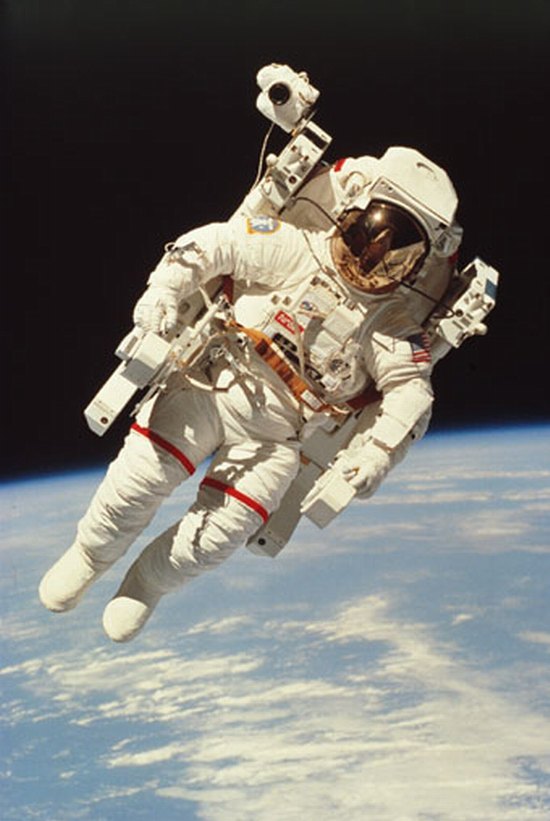 Ракета поднималась  все выше и выше! Посмотри! Она уже выше облаков!
Такой видят космонавты нашу планету.
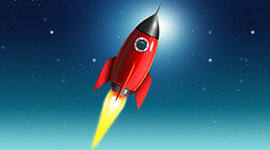 Луна – спутник нашей планеты.
Солнце – самый знакомый всем людям астрономический объект. Это наша звезда, дающая нам жизнь. Из-за него днём все остальные космические объекты становятся невидимы. Солнце выделяет свет и тепло, до тех пор, пока не зайдёт за горизонт. И только потом небо становиться достаточно тёмным, чтоб увидеть остальные звёзды.
Планеты Солнечной системы